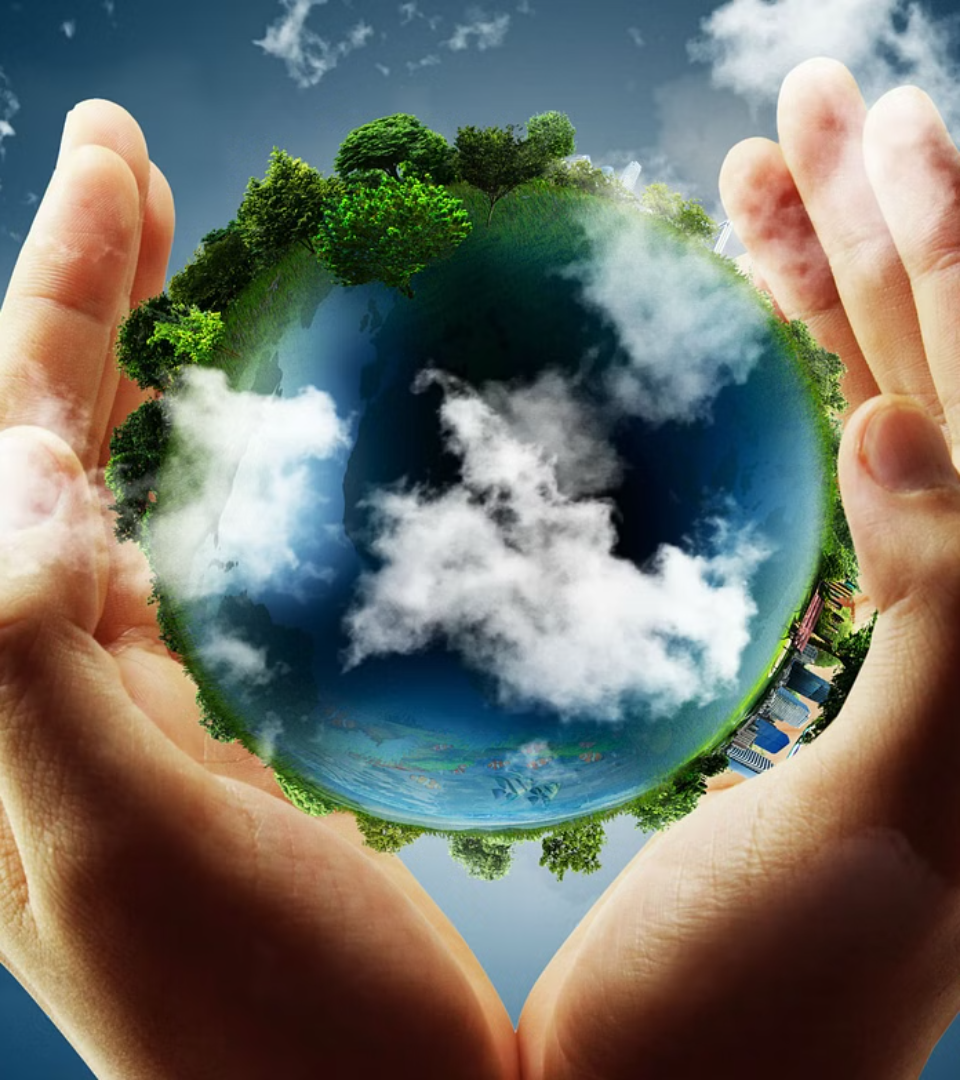 newUROKI.net
Профессия: эколог
Добро пожаловать на профориентационный урок по экологии! Сегодня мы поговорим о захватывающем мире экологии, профессии, которая посвящена изучению и защите окружающей среды. Готовы окунуться в удивительный мир экологии? Давайте начнем!
Презентация профориентационного урока по теме: Тема 25. Урок профориентации «Один день в профессии» (часть 1) (учитель, актер, эколог)  - четверг, 07.03.2024 (7 марта 2024 года)
"Профессия: эколог" - профориентационный урок "Россия – мои горизонты"
«Новые УРОКИ» newUROKI.net
Всё для учителя – всё бесплатно!
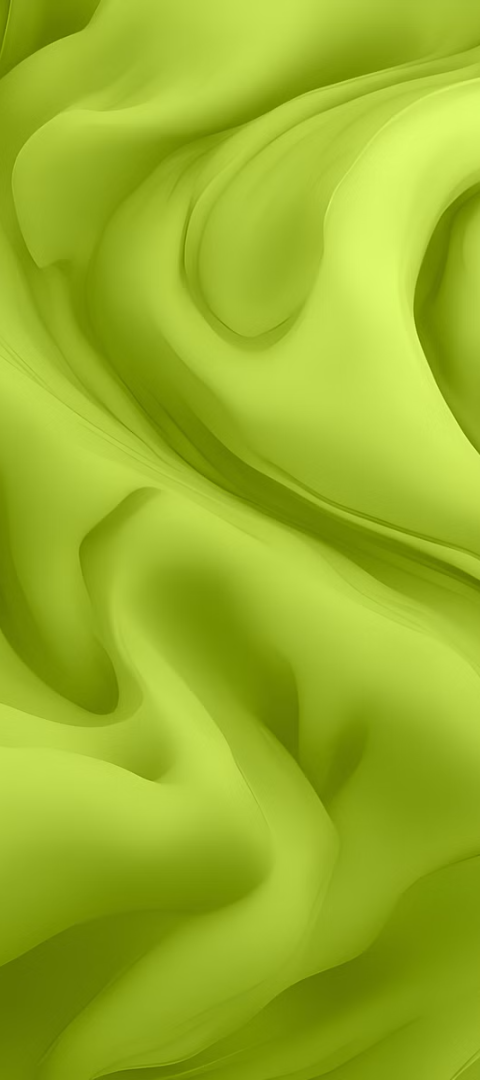 newUROKI.net
Введение: Мир вокруг нас
1
2
Разнообразие природы
Взаимодействие в экосистемах
На планете Земля обитает огромное количество видов растений, животных и микроорганизмов. Изучение этого разнообразия - одна из ключевых задач экологии.
Экологи изучают взаимодействие живых существ со средой обитания. Они анализируют, какие изменения в экосистеме могут повлиять на живые организмы.
3
Роль человека
Исследование влияния человека на окружающую среду позволяет понять, какие действия могут быть предприняты для сохранения баланса в природе.
newUROKI.net
Профессия Эколог: Открытие новых горизонтов
Исследования в природе
Разработка экологических проектов
Обучение и просвещение
Экологи могут проводить исследования в самых разных уголках мира - от пустынь до тропических лесов и полярных областей. Они изучают местные экосистемы и влияние климатических изменений.
Некоторые экологи работают в образовательных учреждениях или организациях по охране окружающей среды, где проводят лекции и мероприятия для просвещения общественности.
Экологи участвуют в разработке проектов в области охраны окружающей среды, восстановления экосистем и сокращения негативного влияния человека на природу.
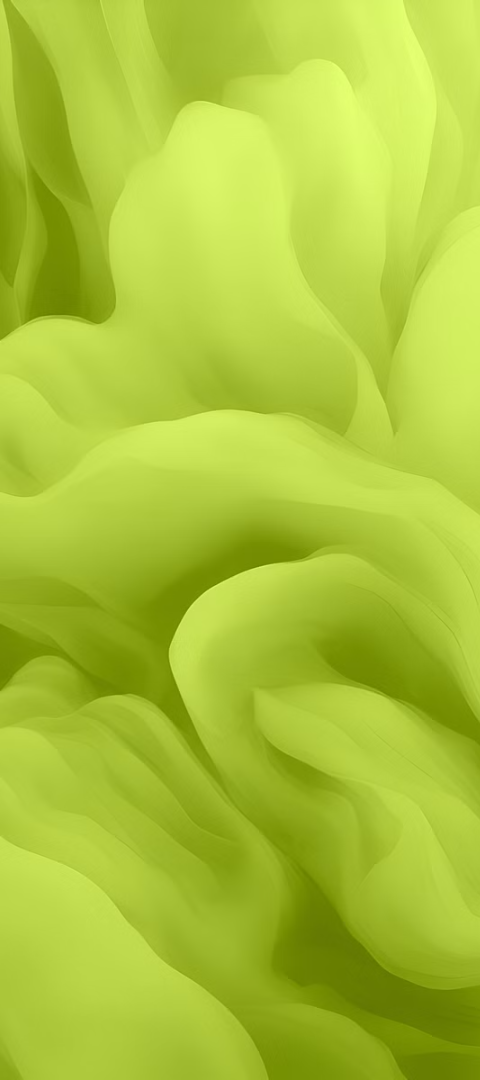 newUROKI.net
Работа эколога: Сферы и специализации
1
Ландшафтный дизайн
Экологи в этой сфере занимаются планированием и управлением природными территориями с целью сохранения биоразнообразия и создания устойчивых ландшафтов.
2
Охрана биоразнообразия
Специалисты в этой области занимаются мониторингом видов и экосистем, разработкой и внедрением программ охраны редких и исчезающих видов.
3
Городская экология
Экологи, специализирующиеся на городской среде, занимаются поиском способов минимизации влияния городской жизни на природу и улучшением экологической обстановки в городах.
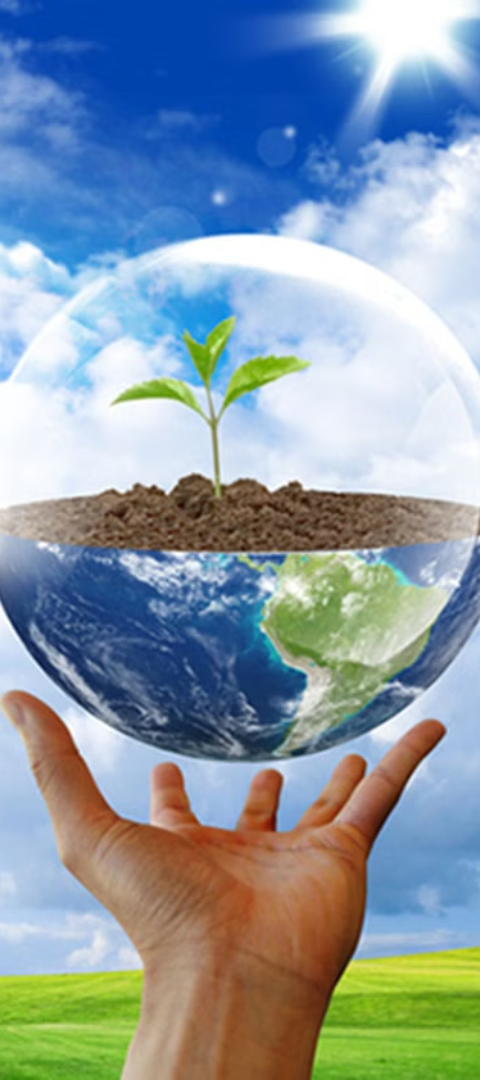 newUROKI.net
Важные аспекты для природы: Защита, восстановление, устойчивость
Защита
Восстановление экосистем
Экологи разрабатывают стратегии и решения для защиты природных ресурсов от негативного воздействия человека и предотвращения утраты биоразнообразия.
Восстановление поврежденных экосистем - важная задача экологов, которая помогает восстановить баланс в природе и обеспечить выживание видов.
Устойчивость
Устойчивость природы к негативным воздействиям становится все более важной задачей экологов в условиях изменяющейся окружающей среды.
newUROKI.net
Экология в повседневной жизни: Профессиональные реалии
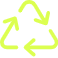 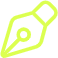 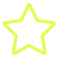 Утилизация отходов
Устойчивый образ жизни
Консервация окружающей среды
Экологи разрабатывают планы для эффективной утилизации отходов и повторного использования материалов.
Изучение и популяризация способов жизни, способствующих охране окружающей среды и бережному использованию ресурсов.
Участие в проектах по сохранению природных территорий и редких видов животных и растений.
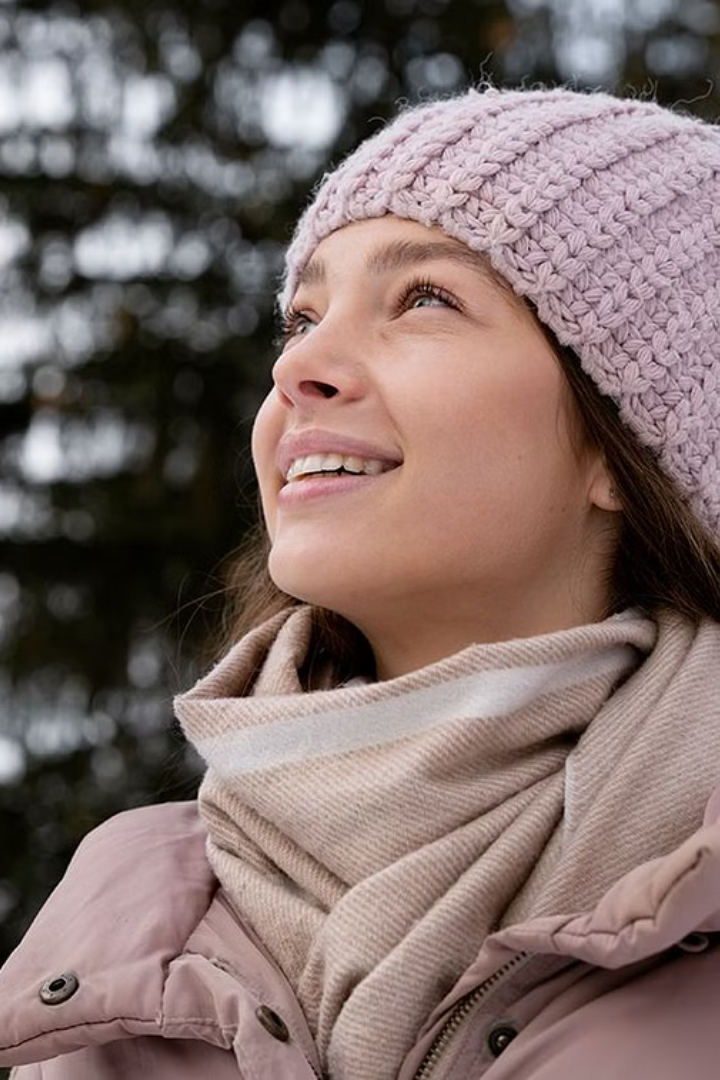 newUROKI.net
Карьерные перспективы: Где может работать эколог?
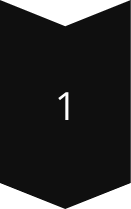 Научные исследования
В университетах, научных институтах и лабораториях, где проводятся эксперименты и анализ данных.
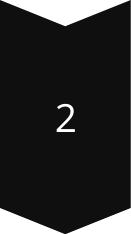 Государственные учреждения
В министерствах и ведомствах охраны окружающей среды, занимаясь разработкой и контролем реализации экологических программ и законов.
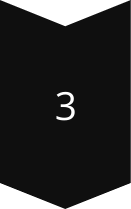 Неправительственные организации
В экологических фондах и организациях, занимающихся защитой окружающей среды и природных ресурсов.
newUROKI.net
Вдохновение для будущих защитников природы
400K
75%
5
Гектары леса спасены
Улучшение качества водных ресурсов
Новые виды открыты
Благодаря усилиям экологов и экоактивистов удалось спасти 400 000 гектаров леса от вырубки за последние 5 лет.
Экологами было обнаружено и описано 5 ранее неизвестных видов растений и животных.
Программы восстановления водных биоценозов привели к улучшению качества воды на 75% в природных водоемах.